UNCLASSIFIED
Title
PI and associated persons working on this task (include ARL collaborators)
How We Fit
Technical Approach
Key Accomplishments
Materials-by-Design Process
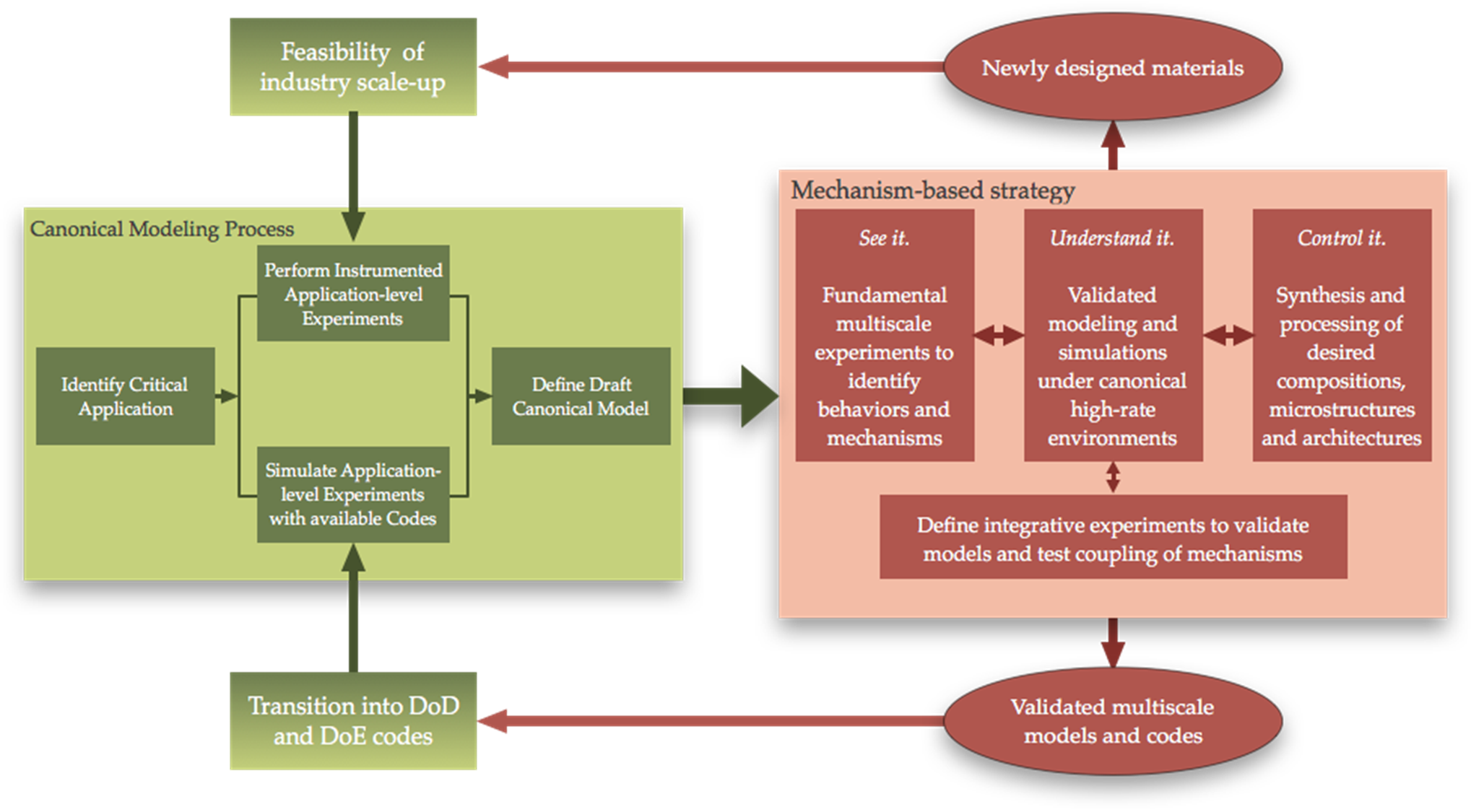 Identify where this task fits in this process
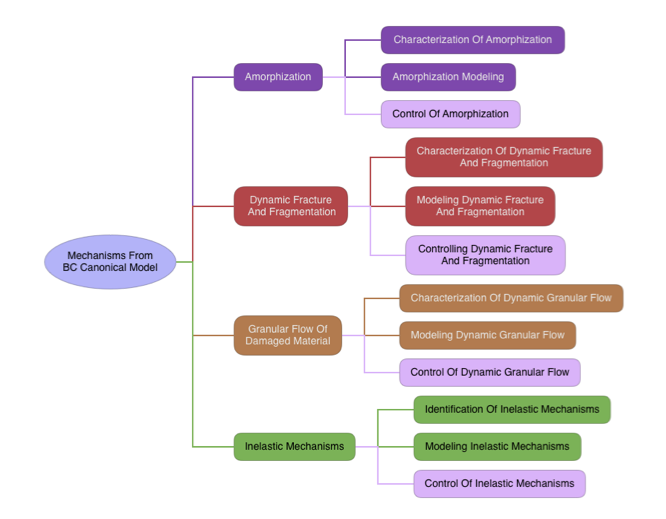 Mechanism-based Approach
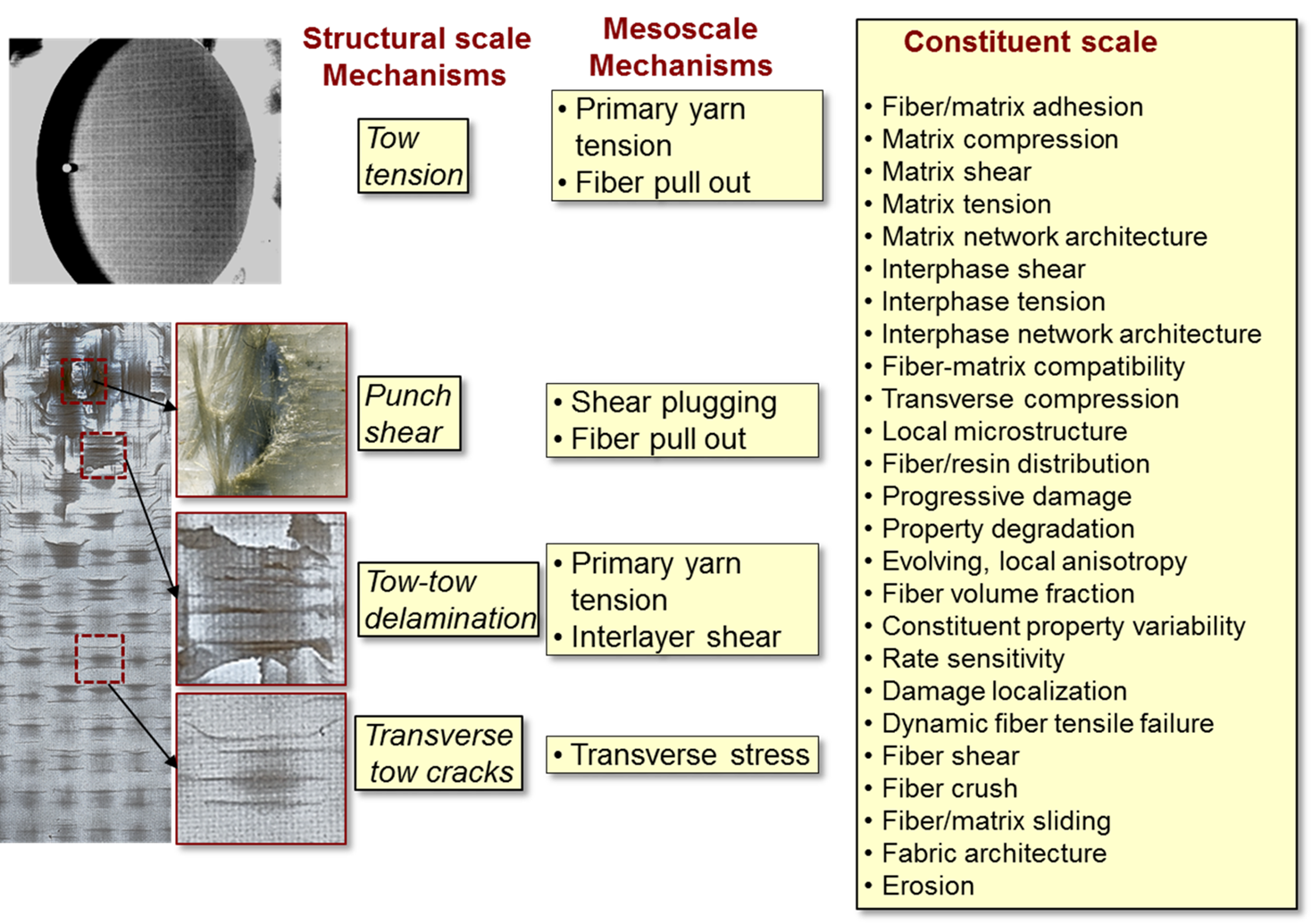 Identify where this task fits in this  approach
Poster author can adjust size of areas being addressed depending on content.
Transitions to ARL, within CMRG and to other CMRGs
Key Goals
Major Results
Impact
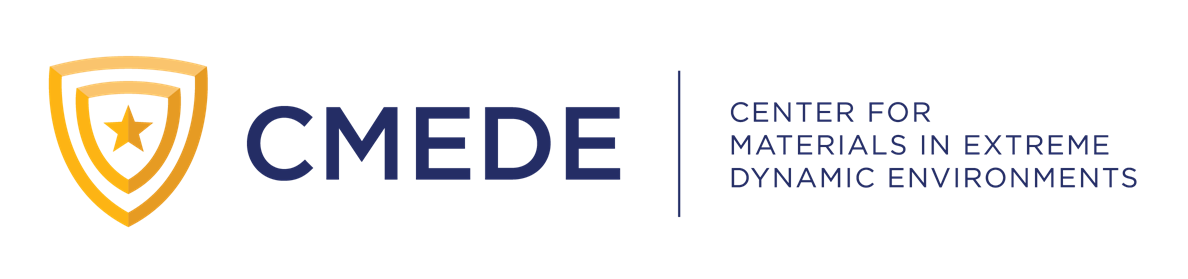 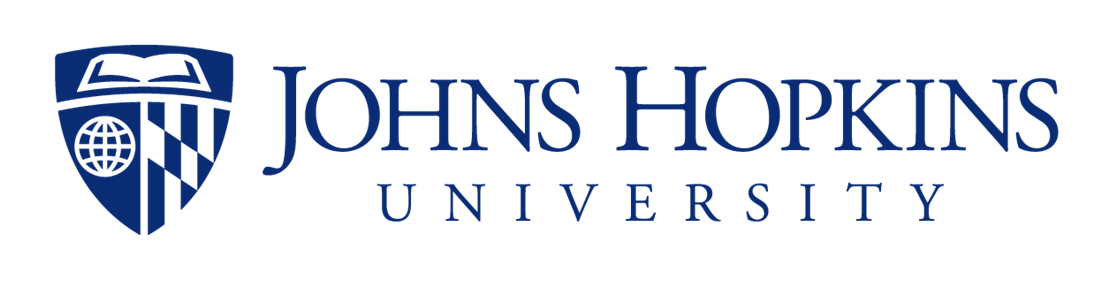 Insert logo of PI’s institution (JHU is an example for logo size).
UNCLASSIFIED